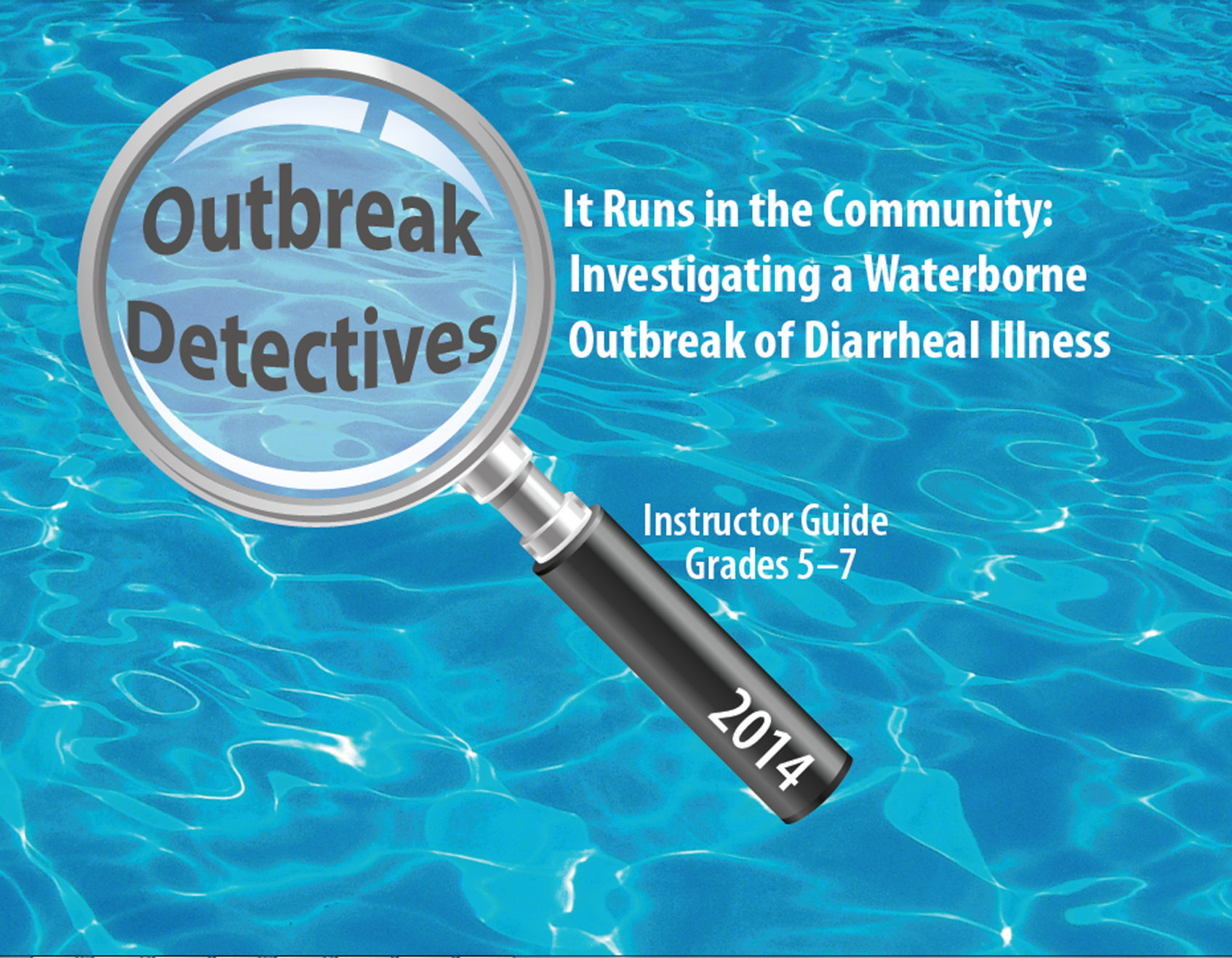 Overview
Epidemiology
“The Dale City Dilemma” Activity
Diarrheal Illnesses and Prevention
What is epidemiology?
The basic science of public health
The study of the distribution and causes of health problems in communities
The use of the scientific method to solve problems using research and statistics to find the source of the outbreak
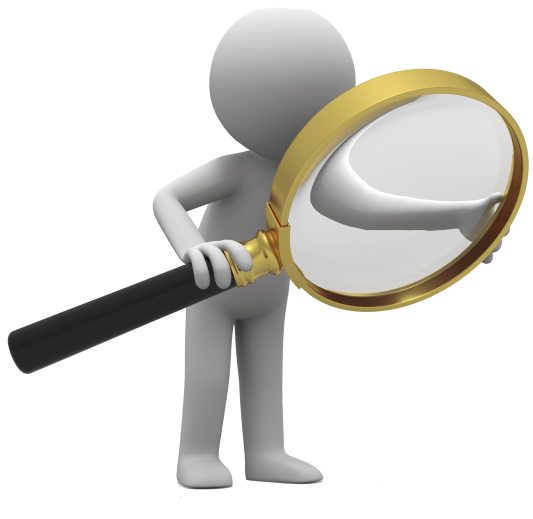 So what does that mean?
Epidemiologists are “disease detectives” and look for clues
They gather information about a population:
-  Who is sick?                        	-  What are the symptoms?
-  When did they get sick?    	-  Where was exposure?
-  What common things did these people do?
They draw conclusions based on the information gathered
They come up with ways to contain the outbreak and educate the public to prevent future outbreaks
What is a disease outbreak?
It is the occurrence of more cases of an illness than would normally be expected in a community.
Why is epidemiology important?
To track and contain illnesses and outbreaks
To help prevent future epidemics, as well as educate the public about diseases
Washington State example
In 1993, more than 200 people developed severe stomach cramps and diarrhea
Investigators were able to trace the illness to undercooked hamburgers
Use the knowledge to inform and help prevent future outbreaks
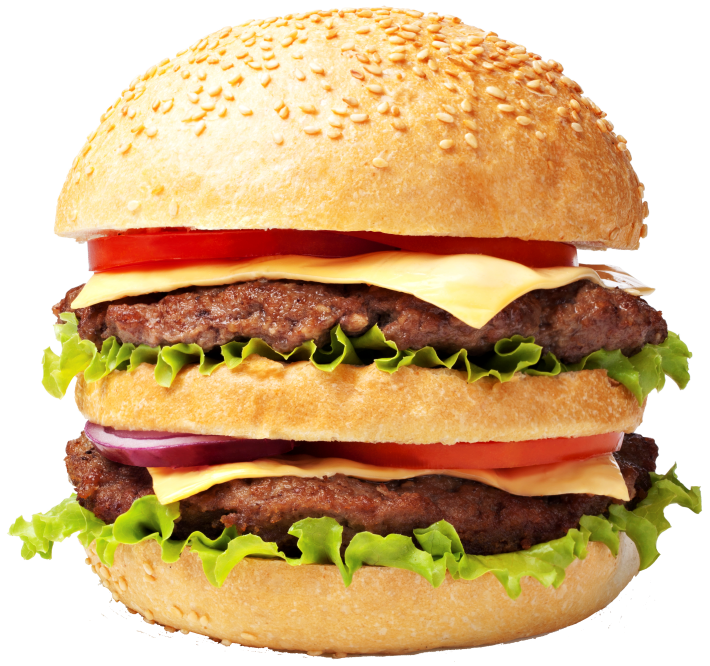 Steps of an outbreak investigation
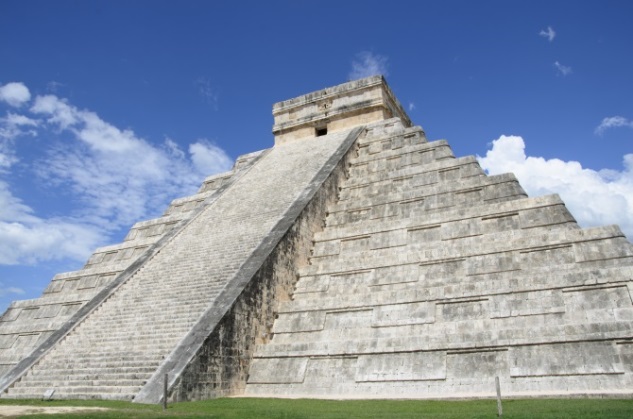 Prepare for the investigation
Decide if it is really an outbreak
Specify the nature of the disease
Define and identify ill people
Describe, locate, and track the data by time, place, and person
Identify the source of the outbreak
Start programs to control and prevent the spread of disease
Educate the public
Steps of an Outbreak investigation
Step 1:  Prepare for the investigation 
Step 2:  Decide if this is really an outbreak 
Step 3:  Specify the nature of the disease 
Step 4:  Define and identify cases 

These steps have already been completed for you in the upcoming exercise.
[Speaker Notes: Is the italicized text centered? The second line especially looks off-center, but I’m not sure how to fix it.]
Steps of an Outbreak Investigation
Step 5: Describe, locate, and track the data by     	time, place, and person
Step 6: Develop ideas for the source of the 	outbreak
Describe, locate, and track the data:Example of an epi curve
Steps of an Outbreak Investigation
Step 7:  Start programs to control and 	prevent the spread of disease

Step 8:  Educate the public
GROUP ACTIVITY
The Dale City Dilemma
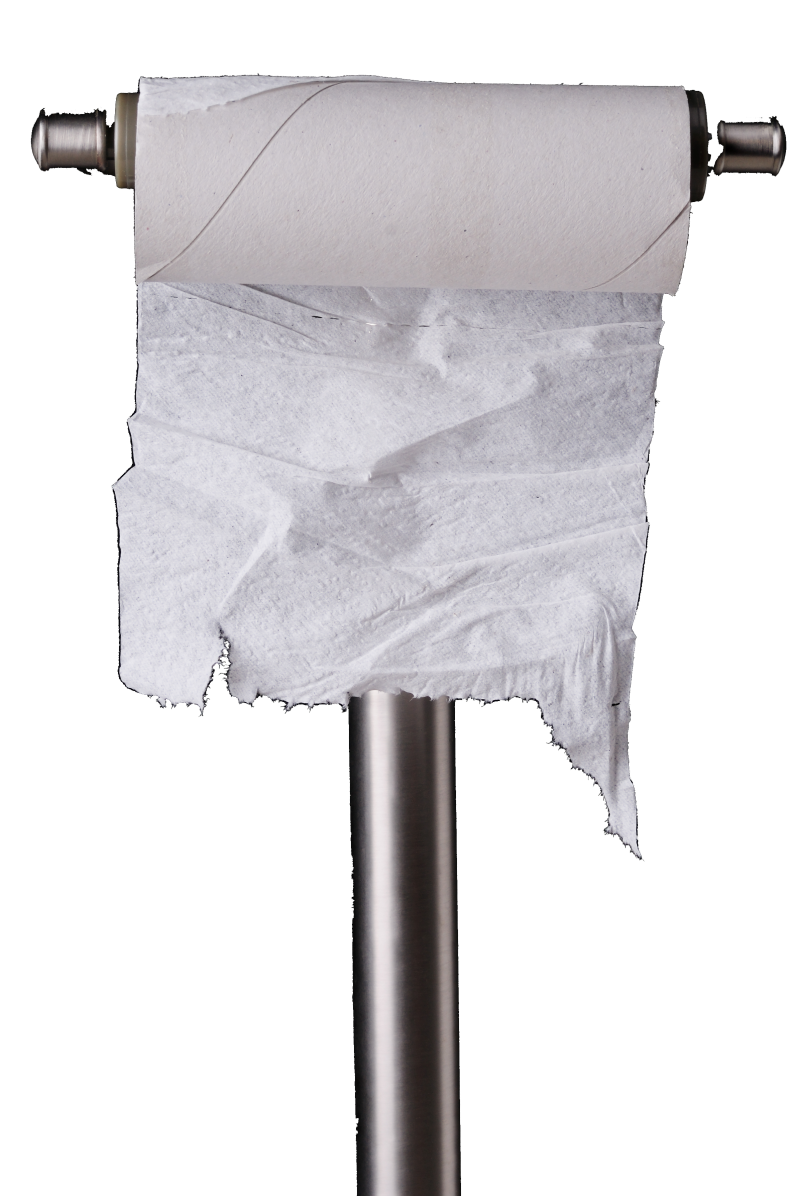 [Speaker Notes: Would it be possible to remove the black background on the photo?]
Dateline: Dale City, June 10
Physicians in Dale City report an outbreak of cryptosporidiosis within the 1,500-resident population.
Initial patients attended Sunshine Daycare. Other ill residents had no connection to the daycare center. 
Epidemiologists have been sent in to investigate the source of the illness. 
No one is sure of the disease’s exact source.
Review the four completed steps of the investigation
Step 1: The epidemiologists prepared by researching	cryptosporidiosis and familiarizing themselves 	with Dale City.
Step 2: An outbreak of cryptosporidiosis is confirmed 	because the number reporting illness is higher 	than expected.
Step 3: Lab results have confirmed the presence of 	crypto in the stool of several patients.
Step 4: Cases will be considered a part of the outbreak 	if they have lab confirmed crypto or watery 	diarrhea plus one other symptom and became ill 	between May 4 and May 20 in Dale City.
What is cryptosporidiosis?
Symptoms include diarrhea, watery stool, stomach cramps, upset stomach, slight fever
Symptoms appear 7 days (with a range from 2-10 days) after infection
Caused by swallowing a microscopic parasite
Fecal material ingestion:
Poor hygiene
Eating contaminated food
Drinking contaminated water
[Speaker Notes: I think the order somehow changed here and this should come after the next slide with steps 1-4, right?]
GROUP ACTIVITY
The Dale City Dilemma
Test your knowledge of epidemiology to discover the source of the disease!Be sure your group has:
Instruction sheet  
Dale City spot map 
Victim Cards
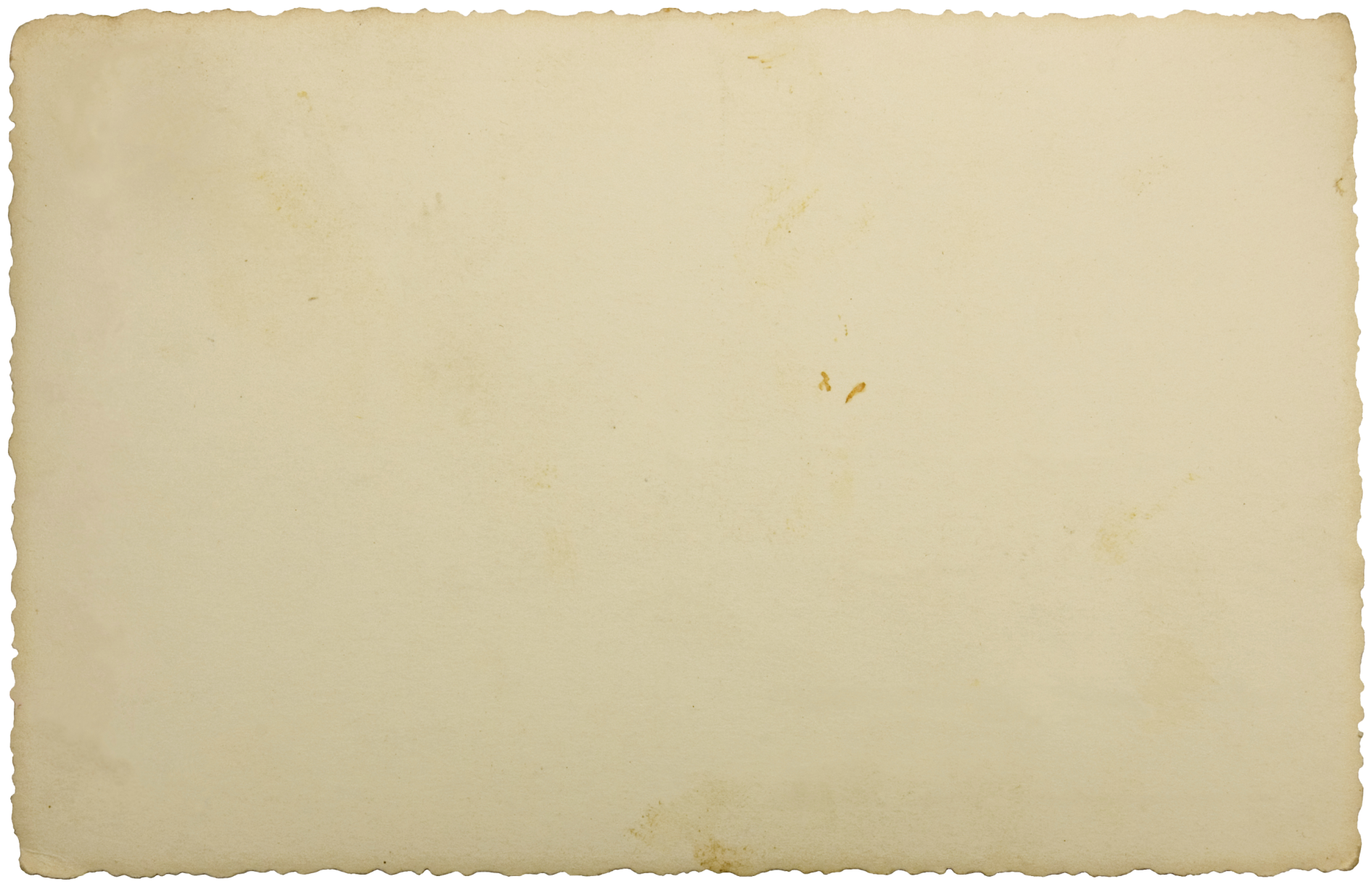 Clue #1
Dana Dewey is a model child in the Sunshine Daycare Center. However, her teachers are working on her hygiene–she usually forgets to wash her hands after going to the bathroom. Her parents, Phil and Jill, have noticed that she does not wash her hands at home either.
[Speaker Notes: I LOVE these!]
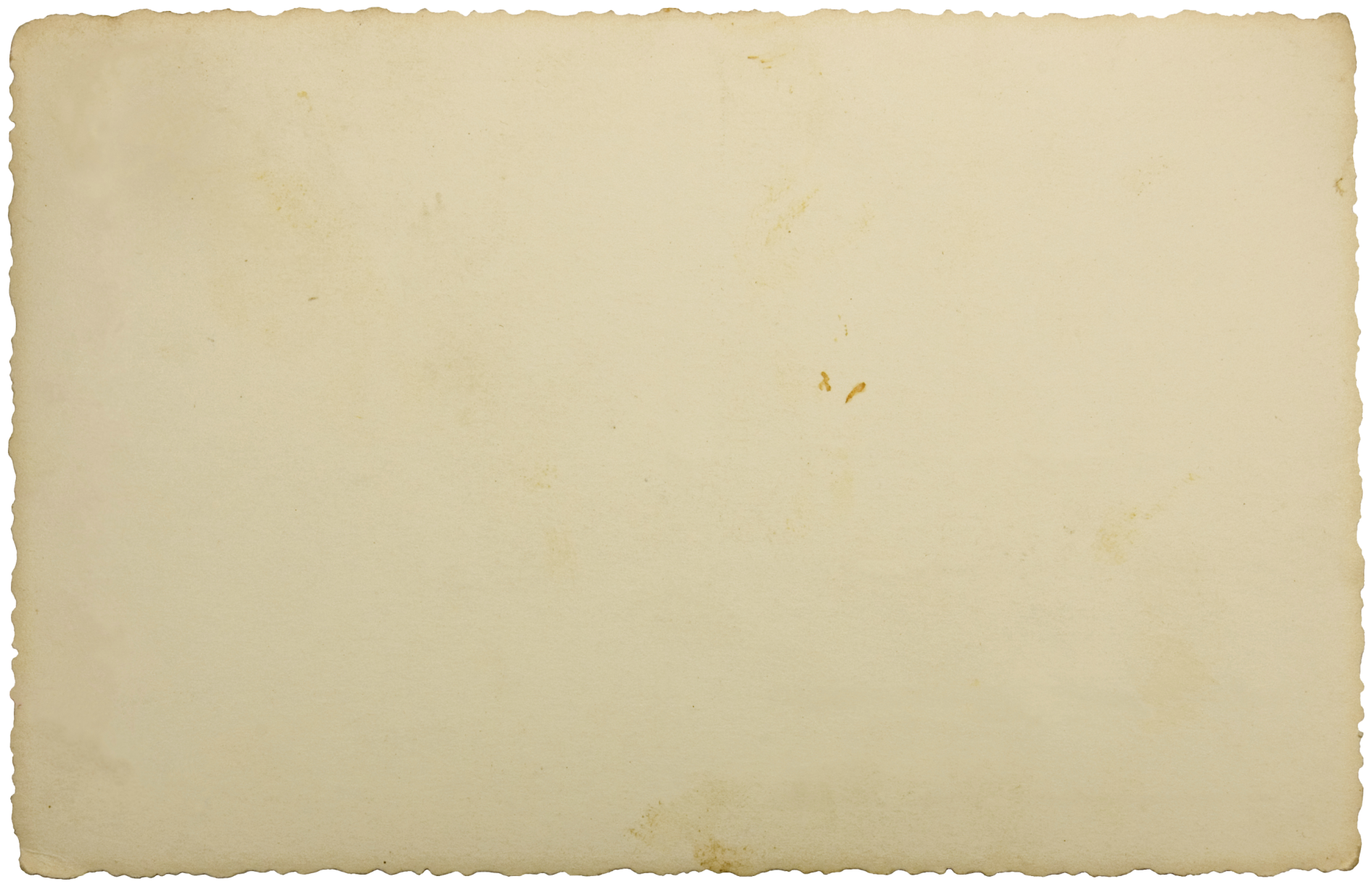 Clue #2
When she cleans, Ella Bloom usually uses gloves to protect her hands from germs. However, because she was in such a hurry on May 8, she did not take the time to put on gloves before cleaning.
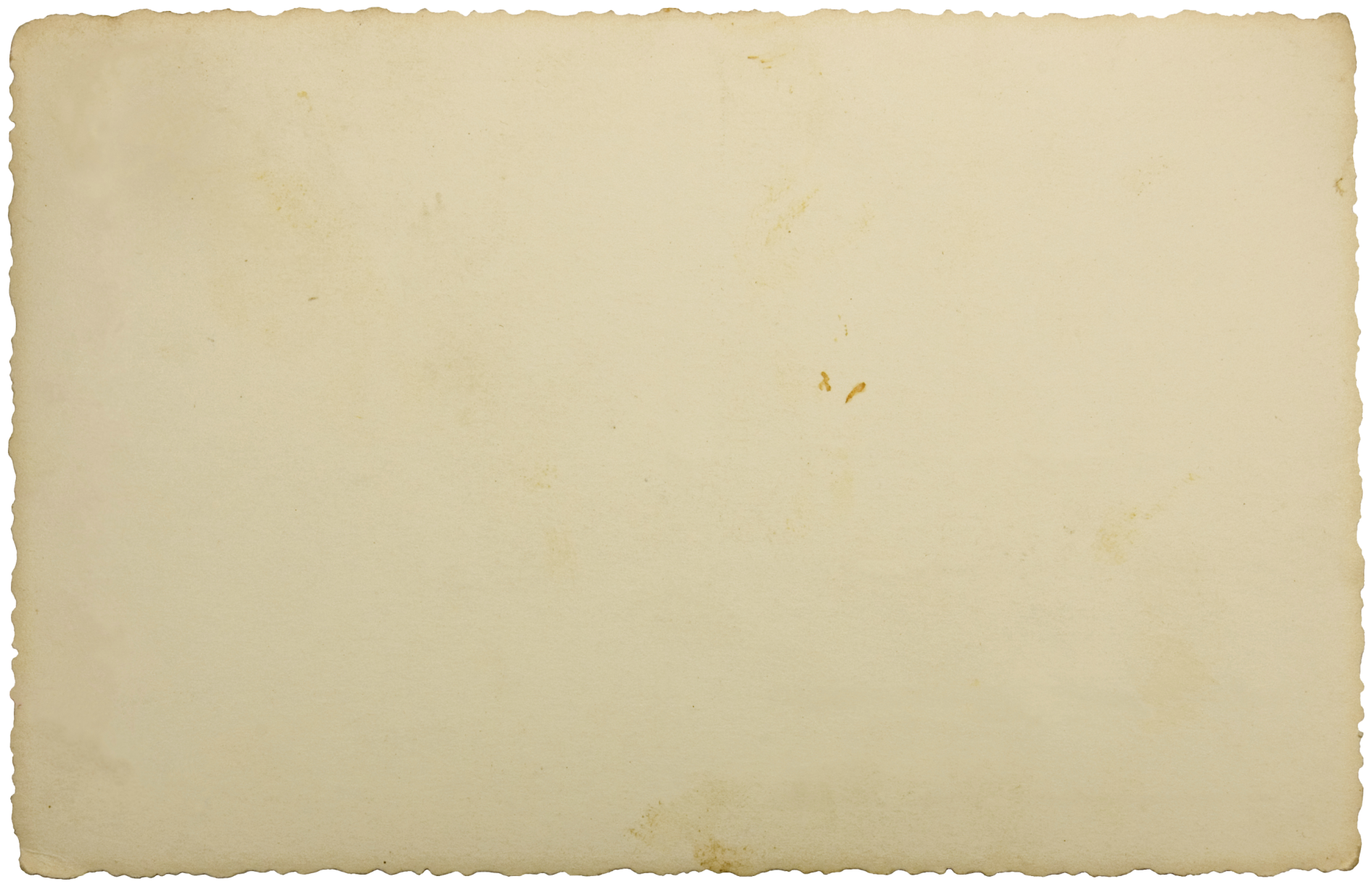 Clue #3
Marge’s new low-impact exercise is water aerobics that she does at the only pool in town. It gets her joints moving without hurting herself and she loves being outside to enjoy the pleasant Dale City weather.
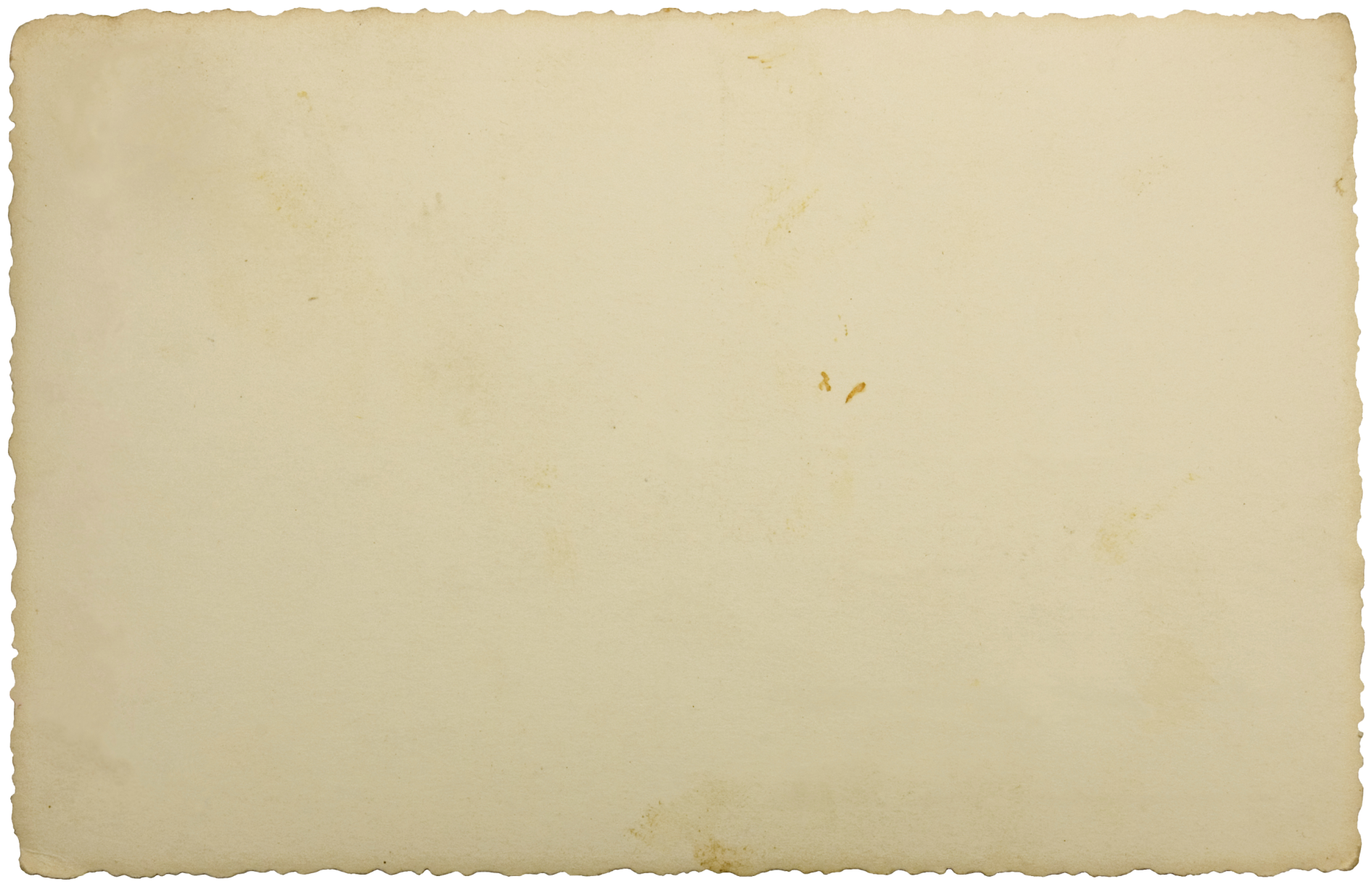 Clue #4
Sunshine Daycare sponsors a monthly trip for its students. On May 6, they went to the Dale City Pool and Park.
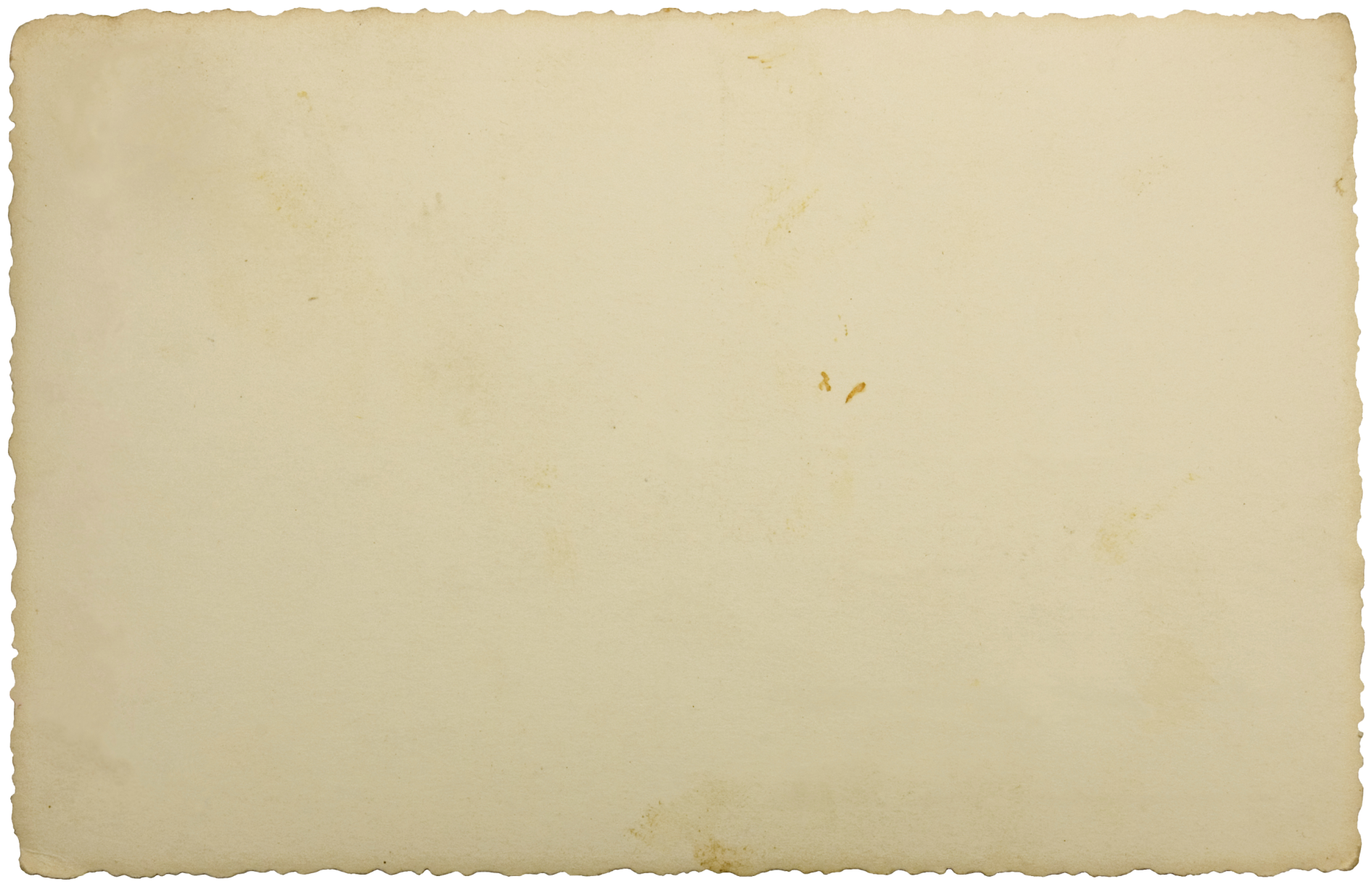 Clue #5
Ben finds a chair at the pool and lies down to relax, but gets a stomach cramp that means that disaster is soon to follow. He hurries to the bathroom. He cannot find soap near the sink, and decides to just wipe his hands on his swimming trunks instead.
GROUP ACTIVITY
The Dale City Dilemma
Based on the information that you have gathered, where was the outbreak primarily spread? 
When did people get ill and when were they exposed to Crypto?
Briefly describe how you know.
What clues made you certain?
The Dale City DilemmaEpi curve
Dana’s Parents
Sunshine  Daycare Trip
Dana Dewey
The Dale City Dilemma
Now that we have found the culprit and the source of the disease, what did we learn about Crypto?
Crypto is a parasite that can be spread by swallowing water that has been contaminated with feces
Because Crypto can be spread through pool water, it is considered a Recreational Water Illness or RWI
What now?
Steps 7 and 8:  
EDUCATE! Tell the public what the disease detectives have found. Start programs that will help control and prevent the spread of disease.
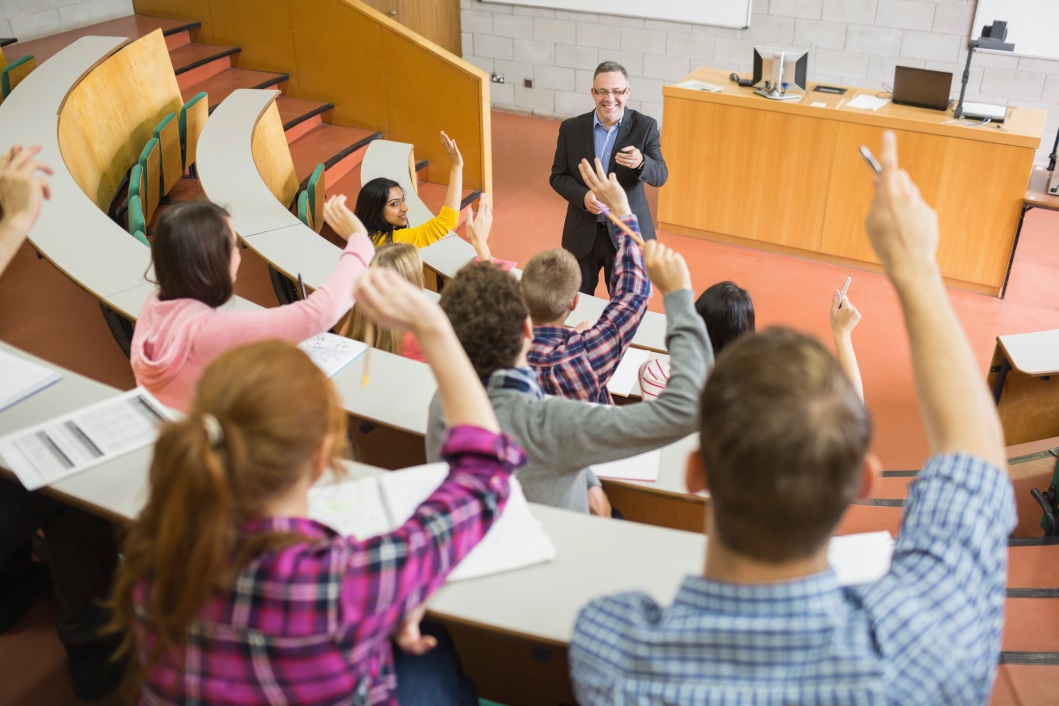 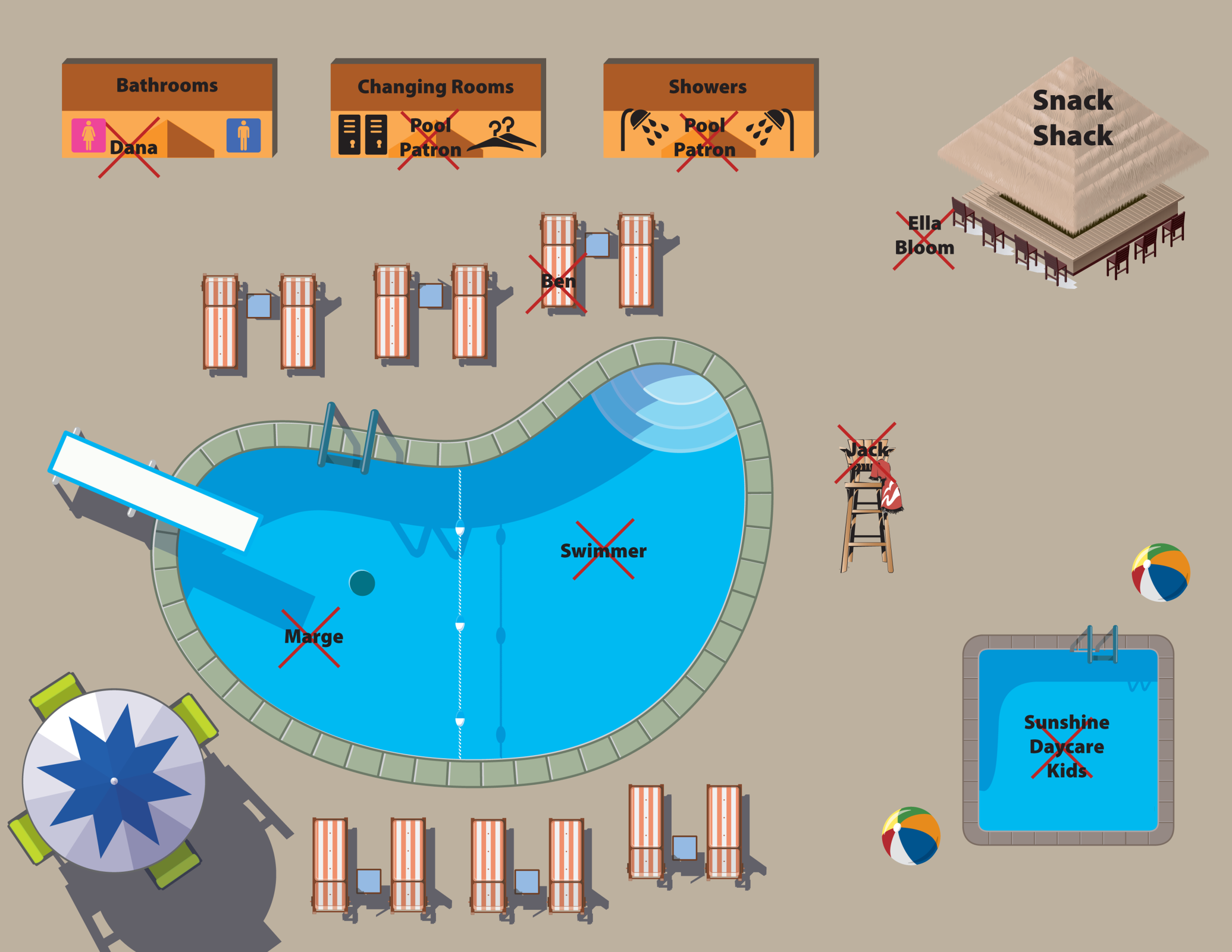 Don’t change diapers at poolside
Shower before swimming
Practice good hygiene!
Wash hands with soap and water
Wash hands with soap and water
Don’t swallow the pool water
Don’t swim with diarrhea
[Speaker Notes: I’ve attached the PDF of the basic map; you may want to get the files directly from the designer (Kate Mollenkamp). Note that the pink boxes in the PPT version I sent you are things that were added on top of the map, so if you could add some boxes with those messages, that would be great! Let me know if you have questions.]
What Are Recreational Water Illnesses?
Illnesses that are spread by swallowing, breathing, or having contact with contaminated water from recreational water venues (swimming pools, lakes, rivers, oceans)
RWIs can cause a variety of symptoms, including skin, ear, respiratory, eye, neurological, and wound infections 
Most common: diarrhea
[Speaker Notes: Use standard bullets here for consistency.]
Other RWI germs that cause diarrheal illness
General symptoms: 
Diarrhea
Loose, watery stool
Stomach cramps
Slight fever
No symptoms
Most common:
Crypto
Giardia 
Shigella
E.coli O157:H7
Cryptosporidium
Parasite with outer shell
Location: intestine
Chlorine resistant
Onset of illness:
Average 7 days after infection (range of 2- 10 days) 
Lasts 2-4 weeks
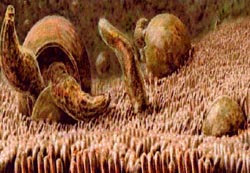 Giardia intestinalis
One-celled parasite
Location: intestine
Onset of illness:
Average 7 days after infection (range of 2- 10 days) 
Lasts 2-6 weeks or longer
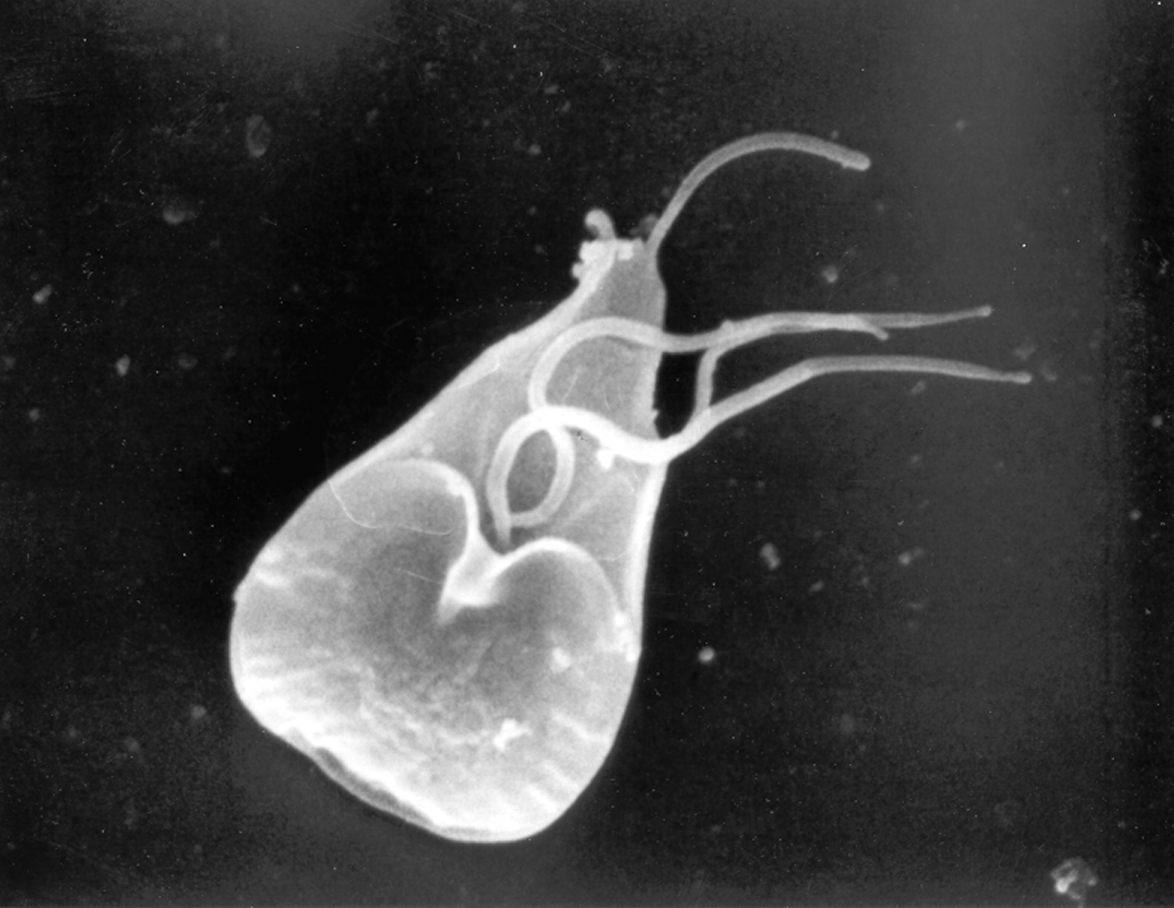 Shigella
Bacteria
Onset of illness:
1-2 days after infection
Lasts 5-7 days
Most at risk: 
Children 
Elderly
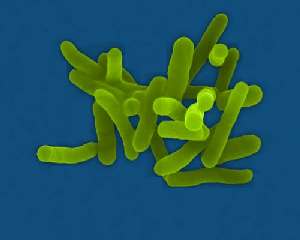 E. coli O157:H7“Hamburger Disease”
Location:  intestine (toxic)
Bacteria
Onset of illness:
A few days after infection
Lasts 5 to 10 days
Most at risk: 
Not washing hands
Diaper-aged and <5 children
Families and friends of young children
Elderly
Hemolytic Uremic Syndrome—can cause severe disease and/or death
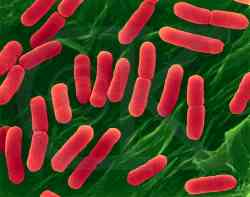 How are diarrheal RWIs spread?
By swallowing recreational watercontaminated with waterbornebacteria, viruses, or parasites
Does Chlorine Kill ALL Germs?
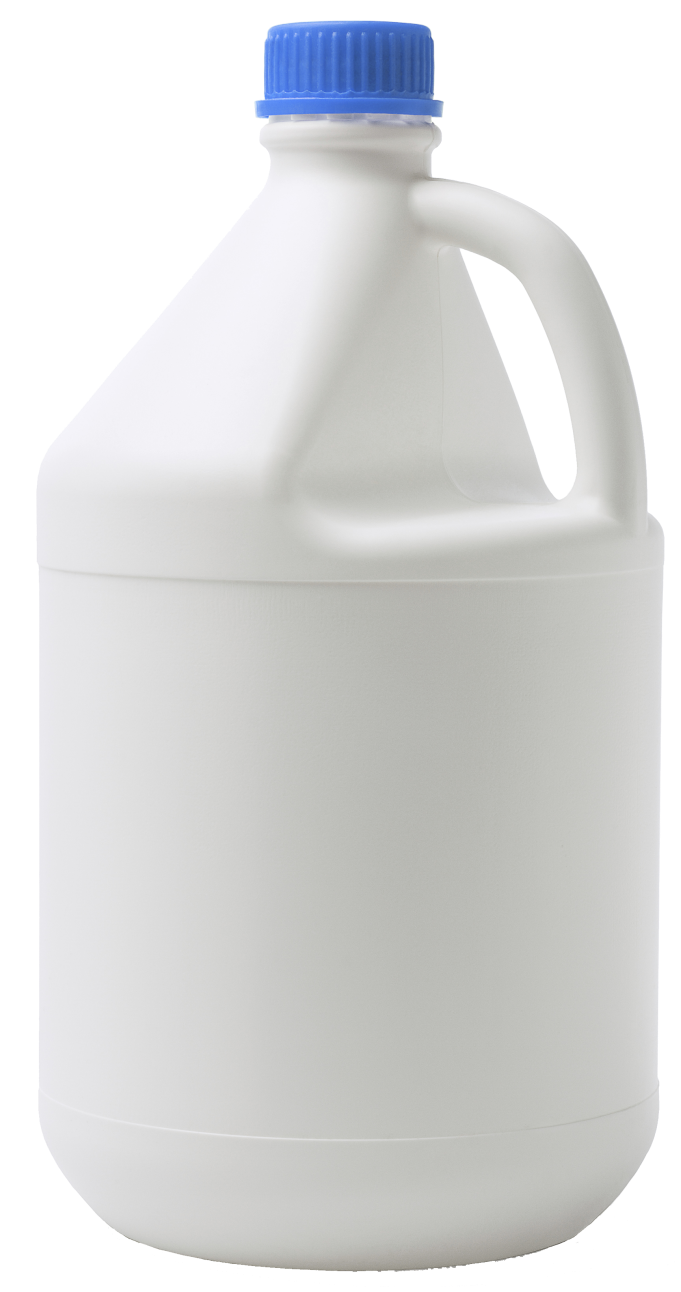 [Speaker Notes: Thanks! Looks like there is still a bit of white near the bottom right corner of the jug (on the blue background).]
Disinfection time for microbes in chlorinated water
[Speaker Notes: Is there another color that we could try here? I’m not sure I like the green against the background—it looks so dark!]
How do swimming pools work?
Filtration and chemical treatment
Flow of water 
   (kid pool   adult pool)
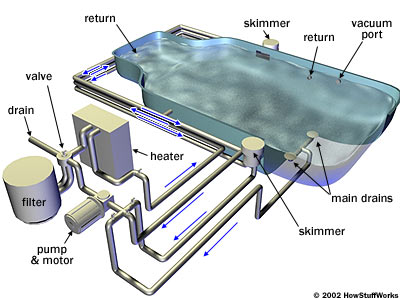 STOP the spread!
Practice Healthy Swimming to prevent RWIs:
Keep the poop, germs, and pee out of the water.
Don't swim when you have diarrhea.
Shower with soap before you start swimming.
Take a rinse shower before you get back into the water.
Take bathroom breaks every 60 minutes.
Wash your hands after using the toilet or changing diapers.
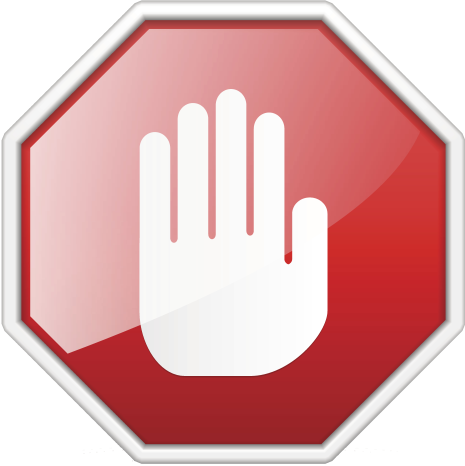 [Speaker Notes: “Keep the poop, germs…” should be the main bullet here, and the others are sub-bullets of it (with “Take a rinse shower…” as a further sub-bullet as shown above).]
STOP the spread!
Check the free chlorine level and pH before getting into the water.
Pools: Proper free chlorine level (1–3 mg/L or parts per million [ppm]) and pH (7.2–7.8) maximize germ-killing power. 
Hot tubs/spas: Proper disinfectant level (chlorine [2–4 parts per million or ppm] or bromine [4–6 ppm] and pH [7.2–7.8]) maximize germ-killing power.
Most superstores, hardware stores, and pool-supply stores sell pool test strips.
Don't swallow the water you swim in.
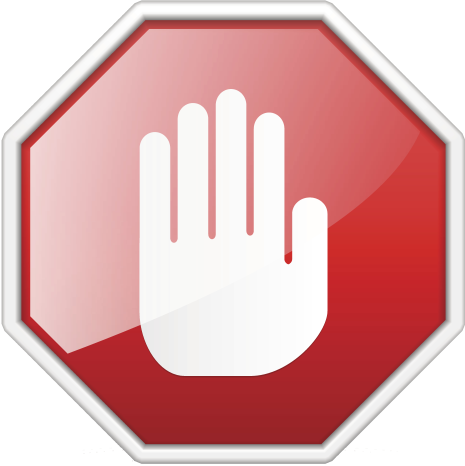 [Speaker Notes: “Most superstores…” text looks different/bigger than bullets above?]
STOP the spread!
Parents of young children should take a few extra steps:
Take children on bathroom breaks every 60 minutes or check diapers every 30–60 minutes.
Change diapers in the bathroom or diaper-changing area and not at poolside where germs can rinse into the water.
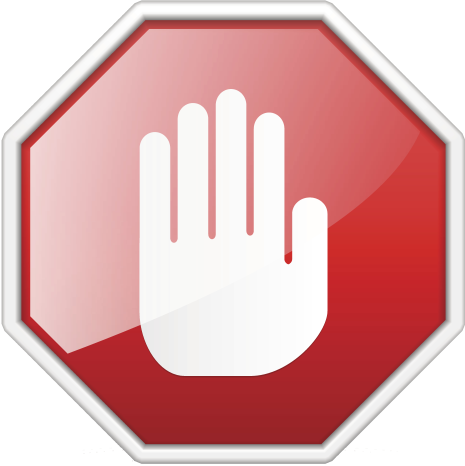 Get more information on RWIs
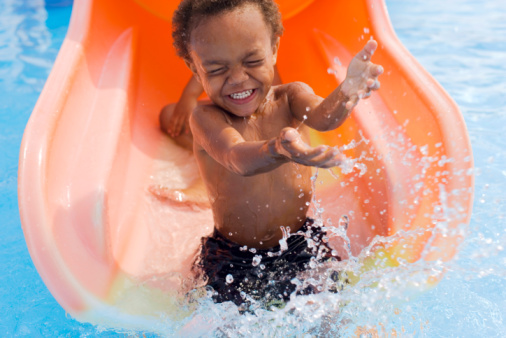 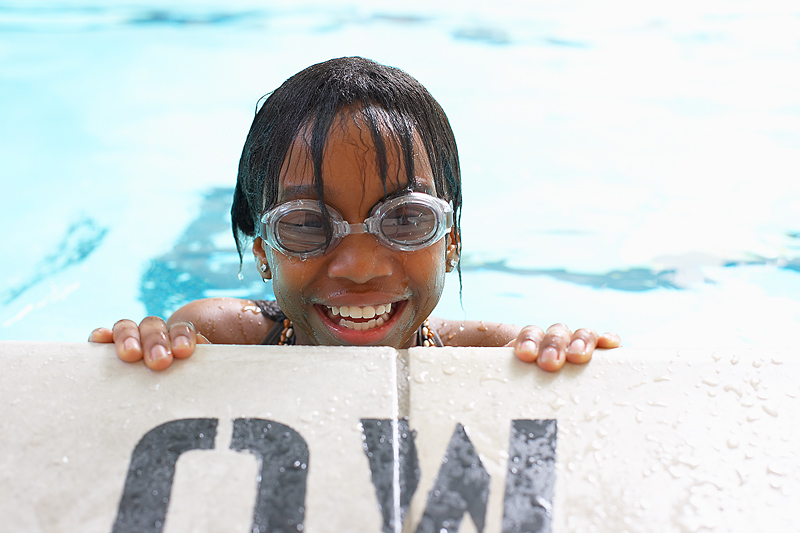 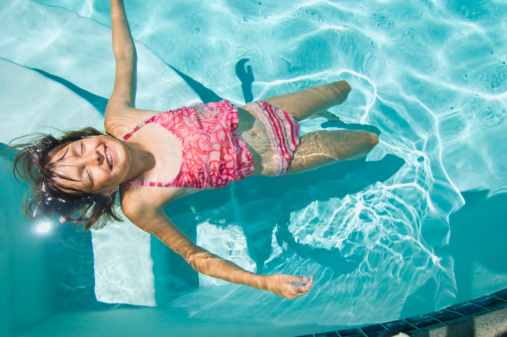 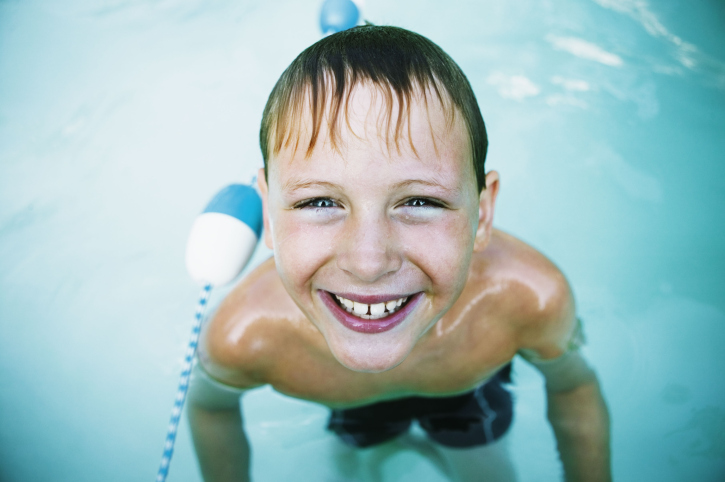 www.cdc.gov/healthyswimming
[Speaker Notes: Let’s update this photo. I can send you some.]
Any questions?
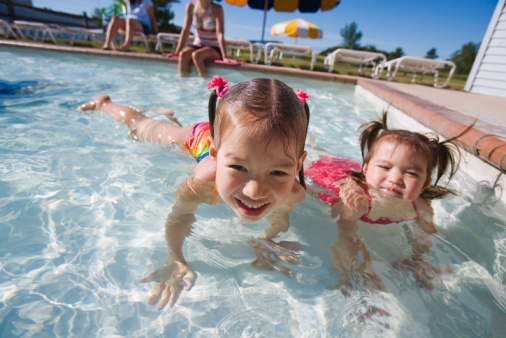 Thank you!